Муниципальное бюджетное общеобразовательное учреждение «Средняя общеобразовательная школа №2 г. Агрыз Республика Татарстан»
Урок по окружающему миру. 
3 класс. Система РО Л.В. Занкова
Тема :Лесная зона . Виды леса
 Составила: 
    учитель начальных     классов        Федянина Наталья Леонидовна
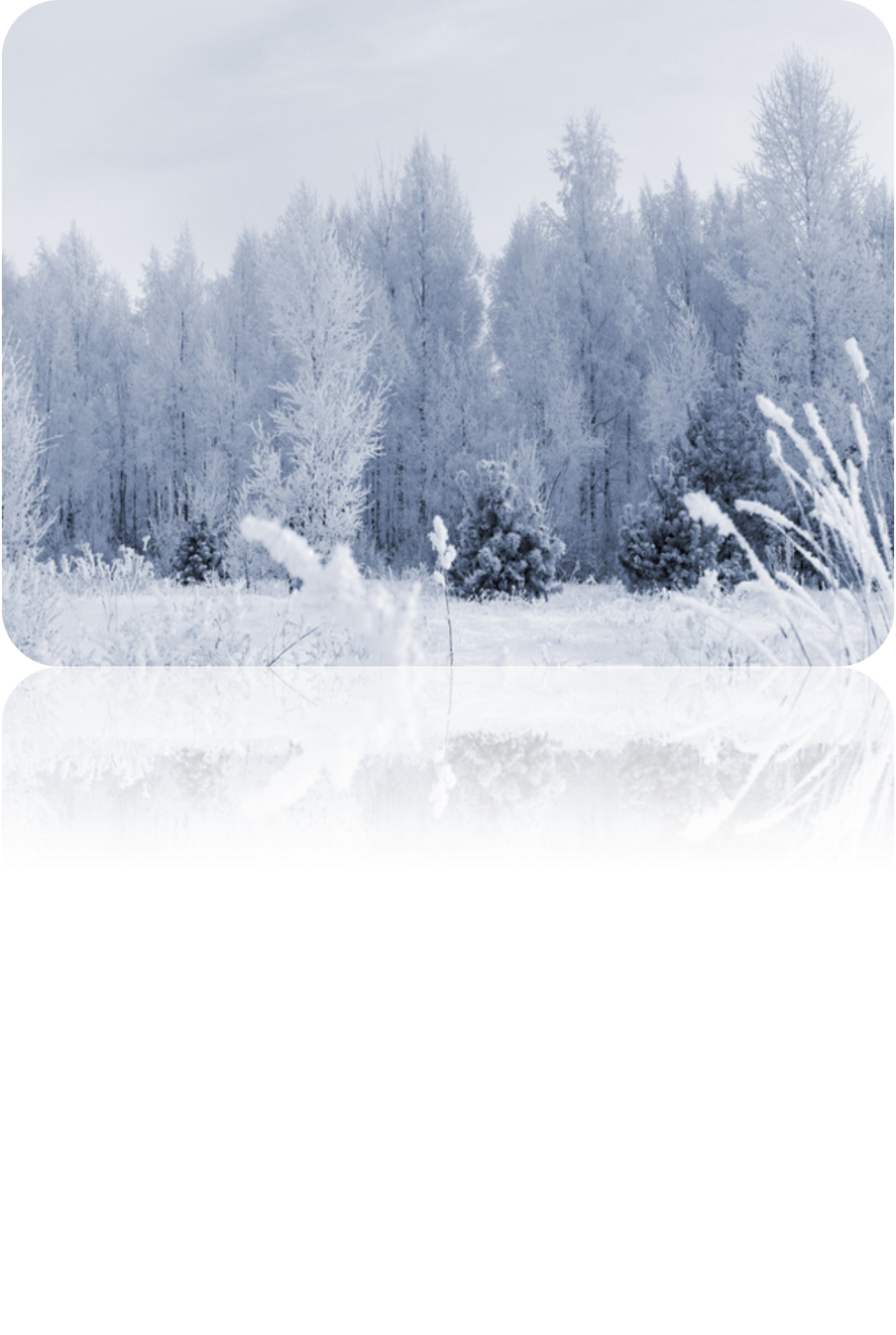 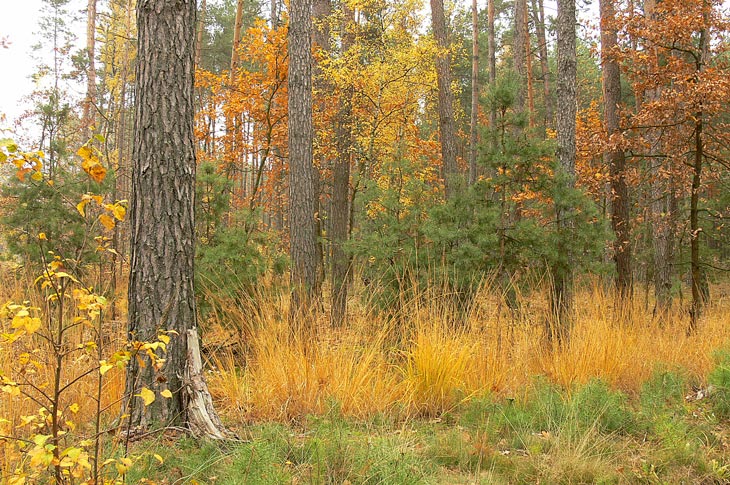 План
1. Геогрфическое положение
2. Климат
3. Виды леса
4. Животный и растительный мир
5. Значение леса
6. Проблемы леса
7. Помощь лесу
Широколиственные леса
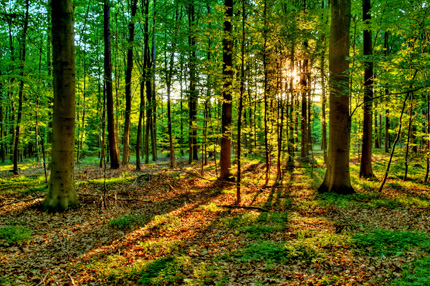 Смешанный лес
Тайга
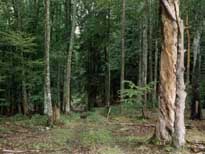 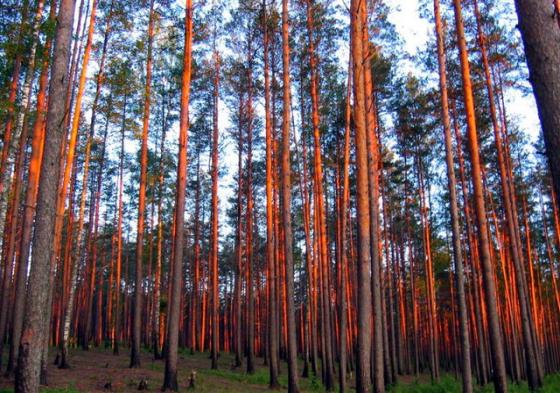 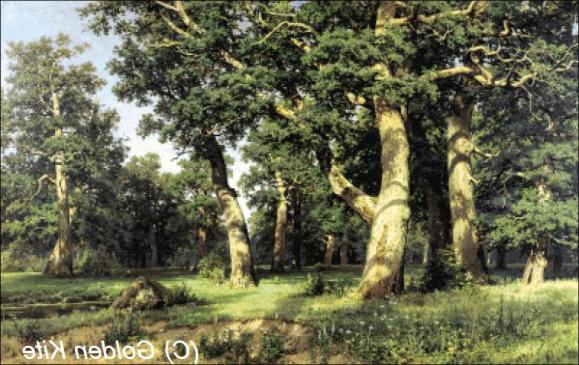 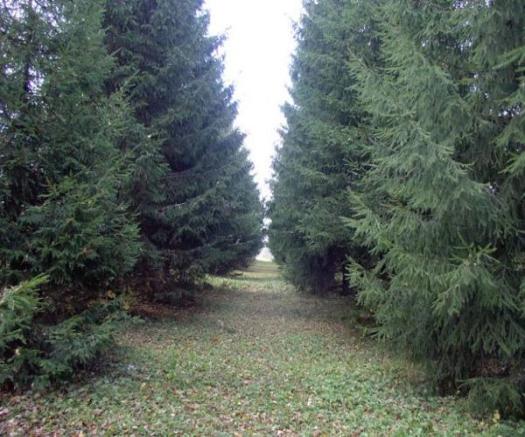 Значение леса
1. Лес служит «лёгкими» нашей планеты.
  2.Лес является домом для растений и животных.
3.Лес источник древесины.
4. Лес природная аптека.
5. Лес защитник водоёмов и почв.
6. Лес служит местом отдыха для человека
7. Лес- источник чистой воды и пищи
Вырубка

Браконьерство

Пожары

Загрязнение леса
Проблемы 
   леса
Создание заповедников

 Борьба с браконьерами

 Восстановление лесов

 Экономное использование древесины
Пути решения
План
1. Геогрфическое положение
2. Климат
3. Виды леса
4. Животный и растительный мир
5. Значение леса
6. Проблемы леса
7. Помощь лесу
Ключ к тесту
+  - - + +
Лес –наше  богатство!     Береги его!
На уроке мне было…….
 Я узнал (а)…
 Я хочу рассказать…
Мне было трудно…